令和元年度主任相談支援専門員養成研修
研修・グループワークの運営方法
一般社団法人　ソラティオ
相談支援センターあらかわ　所長　岡部正文
令和元年1２月
1
本科目のねらい
Ⅰ：ここでは、ソーシャルワークで言うところのファシリテーション技術を講義と演習を通じて学ぶ。
Ⅱ：ファシリテーション技術を再確認し、基幹相談支援センター等が実施する研修における企画のポイントや参加者が主体的に学ぶ場作りを理解する。
Ⅲ：「①個別の課題を解決していく力」と「②すでに必要とされている事項（拠点や包括ケア等）に対応する力」が主任には求められている。これらを推進していくためのファシリテーション技術についても演習等を通じて理解する。
令和元年度主任相談支援専門員養成研修
2
講義と演習の流れ
令和元年度主任相談支援専門員養成研修
3
チームアプローチに関する初任者➡現任➡主任の違い
令和元年度主任相談支援専門員養成研修
4
ファシリテーションの魅力
①会議の活性化を促す
　会議という場こそ、ファシリテーションが効果を発揮する代表的な機会

②チームをまとめ、改革する原動力になる
　チームがぶれずに突き進むためには、チーム全体がまとまっていなければならない。　ファシリテーションを使って人間関係を円滑にして心を一つにまとめることが可能。

③社会活動すべてに生かせる
　ファシリテーションの思想とスキルは社会活動のすべてに生かせる。
　職場でも家庭でも実践することで本物のファシリテーションが身に着く。
　24時間365日ファシリテーションが実践できてはじめて、本物と言える。
令和元年度主任相談支援専門員養成研修
5
ファシリテーションが人・組織・社会を変える
ファシリテーションの応用分野は、大きく「組織系」「社会系」「人間系」の　　　　三つに分かれます。
令和元年度主任相談支援専門員養成研修
6
相談支援の質の向上
基幹相談支援センター及び主任相談支援　　専門員には、地域の相談支援専門員の　　　　人材育成を行う役割が求められている。
（１）相談支援専門員の資質の向上
（２）相談支援体制
本人中心の相談支援ができる人材の育成
ＯＪＴ／ＳＶ
地域課題のとりまと  
  めと地域デザイン
良好な関係性を構築するファシリテーション技術も活用して
OJT／SVや地域作りに取り組むことが必要
令和元年度主任相談支援専門員養成研修
7
主任に求められる２つの力
①個別の課題を解決していく力
　 意思決定支援会議等、個別の課題を解決するため会議を　　　実施するプロセスの中で支援チームを構築していく力。　　　　　主任においてはそういった技術を助言・指導できる力を指す。

②すでに必要とされている事項（拠点や包括ケア等）  
    に対応する力
    協議会等の場面で地域の人的資源、物的資源を結び付け　その時々に地域に求められている重要施策課題を実現するために鳥瞰的視点を持ちながら、官民協働の要となって人々の力を結集する力を指す。
令和元年度主任相談支援専門員養成研修
8
ファシリテーション技術の再確認
令和元年度主任相談支援専門員養成研修
9
ファシリテーションとは
◎集団による知的相互作用を促進する働き

Facilitation
 facil：ラテン語のeasy
　　　　　　　　「容易にする」「円滑にする」「スムーズに運ばせる」

●人々の活動が容易にできるように支援し、上手く運ぶようにする
●中立な立場で、チーム（グループ）の
　①プロセス（議論の流れ）を管理し、
　②チームワークを引き出し（活性化）、
　③そのチームの成果が最大になるように支援する
Key　Wordは活性化
ファシリテーターの役割
令和元年度主任相談支援専門員養成研修
10
[Speaker Notes: 行動が変わるとは、研修でいえば研修後に即戦力となれるとか？
現任研でいえば、支援の質が上がることなどを指す。]
ファシリテーションとは
「促進する」とか「容易にする」という意味
研修では
を活性化し、気付きや学びを促進する
場
実践では
各種面接、ケア会議、チーム作り、事例検討会、
Ｓｖ、自立支援協議会等の場面に役立つ
様々な場面で【良好な関係性を構築】する技術でもある。
令和元年度主任相談支援専門員養成研修
11
ファシリテーターの４つのスキル
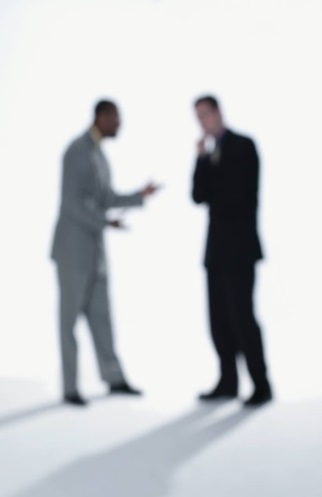 4つのスキル
１）　場のデザインのスキル
２）　対人関係のスキル
３）　構造化のスキル
４）　合意形成のスキル
コミュニケーション系スキル
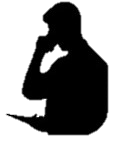 思考系スキル
令和元年度主任相談支援専門員養成研修
12
問題解決型ファシリテーションの4つのスキル
堀　公俊（ファシリテーション入門より引用）
場のデザインのスキル
場をつくり、
つなげる
●プロセス設計（演習の設計図を描く）
共有
合意形成のスキル
対人関係のスキル
まとめて、
分かち合う
受け止め、
引き出す
決定
発散
●傾聴と質問
●非言語メッセージ
●意思決定手法の活用
● フィードバック
収束
構造化のスキル
かみ合わせ、
整理する
●ファシリテーション・グラフィック
●問題解決の基本は「分ける」
令和元年度主任相談支援専門員養成研修
13
「発散」と「収束」をはっきりと分ける
高野文夫（ファシリテーション力が面白いほど身につく本より引用）一部加工
場のデザインのスキル
目的を共有
発散する

（現状を洗い出す）
対人関係のスキル
要
点
ま
と
め
構造化のスキル
収束する

（解決策をまとめる）
合意形成のスキル
解決策の合意
令和元年度主任相談支援専門員養成研修
14
構造化（収束）のツボ
「みなさん、出された意見（情報）を整理すると　　　　どうなりますか？」

整理＝ＦＴの役割➡主体性が損なわれる！
人は本来「ナゾ解き」が好きです

「皆さん、これまでの情報から●●ということや○○ということが見えてきた気がしますがいかがですか？」という投げかけフレーズで絞ることもあり。
➡プチ論点整理
令和元年度主任相談支援専門員養成研修
15
[Speaker Notes: 今までは、会議の一番の楽しみである、「意見を整理する」ことを参加者から奪っていたのです（愕）

ＦＴは意見を整理するのではなく➡「整理させる」ことが仕事です。

でもね！できるだけ参加者に整理させるのであって、最後の最後まで必ず参加者に任せるという意味ではありません。

ＦＴは「整理しながら、更にいい意見を考えるようにしてください！それが会議を開く意味ですから・・・」と説明する。
整理するのは更なる意見を作り出すための「手段」！]
「合意形成のスキル」と「収束のスキル」（Ｃlosing）
●理詰めで決められない時の進め方やフレーズ
そろそろ、ここまで出た材料で　決めませんか？
限られた時間の中で僕たちは　　　熱心に議論したよね？の確認
これまで出たアイディアを整理すると、どうなるかしら？
最終判断は僕らの
覚悟だよね？の合意
こんな風に整理してみたけれど、どうかしら？
で、どうする？
で、どの選択肢にする？
令和元年度主任相談支援専門員養成研修
16
合意形成のポイント
今までの会議
ＦＴ型の会議
実行する気がなくなってしまう
「実行すること」自体に合意する
そっちの都合を押し付けるな！
現場は今まで通りやろう
私の意見は無視ですか・・・
いまいち納得いかないけど、とにかくこれでやってみよう
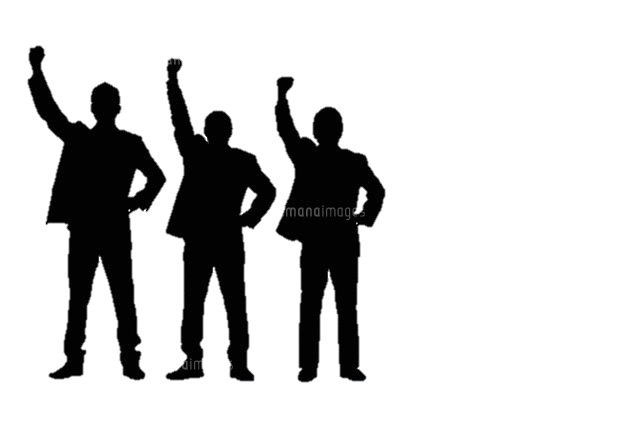 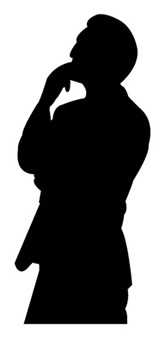 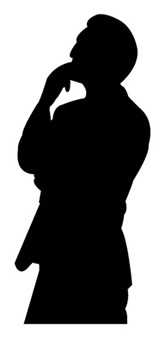 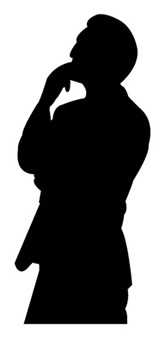 令和元年度主任相談支援専門員養成研修
17
[Speaker Notes: 多数決はいけないと感じている人がいるかもしれません。
自信をもって多数決で決めてください。
これまでは、参加者の意見もろくに聞かずに行う多数決でした。
ＦＴ型の会議は個人の想いを最大限に尊重しながら話し合った後の多数決です。

ＦＴ型は多数決で決めても文句の出ない（少ない）会議なのです。

合意の理想形は「最善の策に全員が納得すること」ですが、現実的にはかなり厳しいといえます。
「全員で十分に意見を出し合ったのだから、最善の策ではないかもしれないけれど、とにかく全員で一度やってみよう」という「合意」の仕方もあります。

「100％の策を作り出すことを目指すより、７０％の策かもしれないが、その70％の策にとにかく全員が一致して一度は取り組んでみることがチームや組織として強い」]
研修・演習の場作り
令和元年度主任相談支援専門員養成研修
18
研修企画の６W２H
Who

指導者
Why

目 的
Whom

対象者
What

内 容
How much

予 算
When

時期・時間
Where

会 場
How

手 段
令和元年度主任相談支援専門員養成研修
19
[Speaker Notes: １つ目は、「Why」
なぜ教育が必要かということであり、教育の目的を明確にせよということです。この教育をやらなかったら何か悪いことがあるのかと問われたとき、どれくらい答えることができるでしょうか。もし明確な言葉にならないならば、その教育はやめたほうがよいでしょう。なんらかの言葉にすることができたとしても、今考えているやり方とは違うやり方はないかと考えを進めていくことも覚えておいてください。

２つ目の「Whom」
だれを教育対象者にするかです。教育の目的が明確になると、それにふさわしい対象者を選ばなければなりませんが、その対象者をどう定義するかが、ここで問われるものです。そのとき大事なのは、できるだけ教育対象者を絞れということであり、少しでも候補者を少なくするにはどう考えるかということです。企画の段階では、教育対象者をできるだけ絞って、教育目的を達成するように考えてみるのがよい企画の条件です。

３つ目が「What」
「何を」教育するのか、つまり教育内容のことです。目的にふさわしい教育内容を決めるということですが、焦点となる教育対象者を絞れば、教育内容のレベルもそろってきます。ある人には難しい内容だったが、ある人にはやさしい内容だったというのでは、教育企画としては成功したといえません。しかし、目的を明確にして対象者を絞れば、割合に検討しやすくなります。教育内容がある程度整理されてきたら、もっと絞れないかと考えてみてください。３日間コースを２日にできないか、あるいは１日にできないかと考えてみてください。さらに１時間でやるには何を教育するのか、３分でこの教育内容を説明するにはどうすればよいか、というように絞りに絞ってください。実際には最初の企画どおり３日間コースでやってもよいと思いますが、できるだけ短い期間で必要な教育を行うためには、どういう教育内容になるのかと詰めていく作業は極めて重要です。

４つ目の「Who」
だれが講師をするかです。講師は社内の人が行うのが基本だと考え、それでもやはり適切な人材が社内にはいないとなったら社外に講師を求める、そういう順番で考えてください。社内の人が講師をするのが適切でない例としては、講師をする能力がない場合、能力のある講師候補者はいるのだが忙しくて対応できない場合などがあるでしょう。

５つ目の「When」
どういうタイミングでいつやるかです。教育の目的（「Why」）にもよりますが、教育は実務との連動があるタイミングで実施すると一番教育効果が上がります。実務が間近にあるという臨場感が教育効果を高めるわけで、教育を実際に使うタイミングをよく見極めて、そのタイミングよりも少し前に行うことが適切です。「７月が暇なので、その月に研修をやろう」などというケースもありますが、そういうときを選んで研修を実施するのは忙しい人との摩擦を単に恐れているだけですので、そういう摩擦があっても説得するつもりで企画を立ててください。研修を受けても、１カ月もすると忘れてしまうとよくいわれます。研修効果を持続させるためには、その活用場面に最も近いところでやり、すぐにそれを実務でも使ってみるのです。

６つ目の「Where」
教育の場所、場面です。研修であれば、その会社の研修所などが選ばれたりすることが多いでしょう。研修設備がしっかりしているほうがよいこともありますし、飛び込み仕事が入って中断されやすい場所ではダメだということも、気にしないといけません。「教育内容を活かす場所に最も近いことが大事だ」「その効果を上げるために研修施設は必要だ」というのも事実ですから、そのことも踏まえて結論を出すべきです。何の疑問もなく研修所を活用しようと考えるのは、やはり発想が貧困だといわれても仕方がないでしょう。

７つ目の「How」
教育手段です。人材育成のために教育を行うものの、そのためにはいろいろな教育手段を講じるという関係になります。階層別研修などの手段をとる場合もあれば、通信教育や留学という手段をとることもあります。教育の目的（「Why」） と教育内容（「What」）に最もふさわしい手段をどう設計するかが、ここでのポイントです。研修という手段ばかりが頭にこびりついてしまっていることも考えられるので、ここで冷静に検討をしてみてください。

８つ目の「How much」
費用の問題です。費用はできるだけ抑えることが必要であり、そういう意味からも、教育の対象者（「Whom」）をできるだけ絞ることを再度考えるべきです。同じ効果があるならば、できるだけ費用を安くあげるようにすることを、常に考えてください。費用を抑えることで効果が落ちると考えるならば、それはそれで問題です。確かに「費用（コスト）」ではあるのですが、投資という側面も間違いなくありますので、その点をよく考え、あくまでもコストパフォーマンスの問題ということを、ぜひ押さえておいてください。]
演習（会議）が上手く行かない理由
①参加者の・・・「少しでもいい意見を言わなくてはいけない！」という・・・
②進行役の・・・「落としどころに落とせるかどうか？」という・・・
③全員の・・・・・「演習（会議）とは真面目にやるものだ」という・・・
（ＦＴ）
令和元年度主任相談支援専門員養成研修
20
上手くいっている演習
★ワイワイやりながらも、実践に
役立つ様々な気付きを得られること。

　そのためには、出席者全員が　
 安心して発言できる環境（場）を作る。
　ファシリテーターは場つくりに細心の注意を払う
令和元年度主任相談支援専門員養成研修
21
研修（演習）の場つくりのポイント
参加者が安心して発言できる　　　　　　
時間を意識した　　　
FTの❹スキルを活用
場
場
令和元年度主任相談支援専門員養成研修
22
参加者が安心して発言できる         をつくること
場
～１０のスキル～
令和元年度主任相談支援専門員養成研修
23
グループワークの人数と注意点
最適な人数＝５～６人

注意点
①リーダーを固定しない
②全員が発言できるような工夫をする
③有効に時間を使う工夫をする
令和元年度主任相談支援専門員養成研修
24
グランドルールの必要性
【グランドルールの目的】
安全な場を作ることにより、参加者の多様な意見やアイデアを　　引き出す。それにより場のアウトプットをより価値の高いものに　　　する。
すべし
すべからず
思いついたらすぐ口にする
１セッション１回は発言する
他者の意見に盛るのもOK
行動につながる意見を出す
笑顔とユーモアを忘れずに
個人攻撃や否定はしない
一人が長く喋るとしらけるよ
腕組みとスマホはお休みね
令和元年度主任相談支援専門員養成研修
25
研修（演習）の場で大切なこと
<心理的安全性>
　参加者１人ひとりが安心して自分らしく、　　　
　発言できること。
①自己認識 ②自己開示 ③自己表現
　                                   
★安心して何でも言い合える雰囲気
場
①～③ができる　　　をつくる
令和元年度主任相談支援専門員養成研修
26
聞くスキル
令和元年度主任相談支援専門員養成研修
27
参加者が主体的に学ぶ場作りのポイント
参加者が自ら考える問いかけ
　　「皆さん、どうしましょうか？」


思考を活性化する技の活用　 
      付箋で考えを生み出す（時間の提示は短く）
　　 　
　　　ペアワークの活用（気づきの生成）
令和元年度主任相談支援専門員養成研修
28
ポストイット（付箋）は思考の活性化に利用
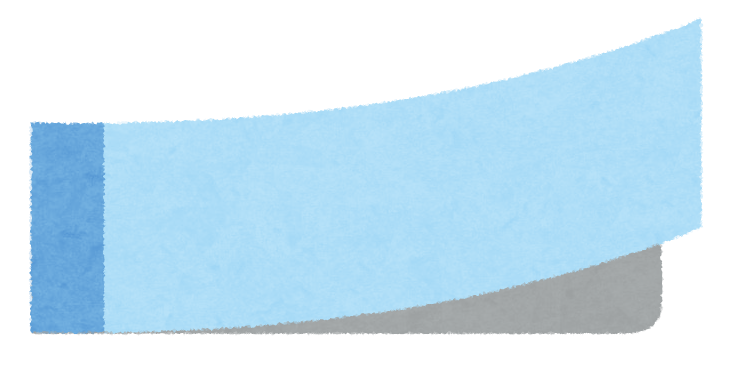 活用の効果
①平等に発言できる
　　　　②全員の意見を拾える
　　　　　　　　③時間の短縮


活用方法と時短方法
・テンポよく進めることが大事　　・考える時間は短く提示
・他者のアイディアから構築　　  ・他者のアイディアに盛る
貼り出さなくても
いいんです
令和元年度主任相談支援専門員養成研修
29
気付きを生成するためのシェアリング
グループ活動や個人作業
複数の人が集まって、相互作用を行う中での学びや気付きを狙いとしている場合。
通常のグループ活動はここで終わり次の作業に移る
グループ活動後に、どんなことに気付いたか、どんな疑問を持ったか率直に自分の考えを数人で述べあう。
上記の活動や作業を通じて気付いたこと感じたことを
数人で共有
上記の
共有活動を通しての
気付きの生成
他者のそのような気付きをしっかり聴くことでさらに新しい視点に気づくことができる。
（三田地2010）
令和元年度主任相談支援専門員養成研修
30
研修（演習）におけるファシリテーター
最も大事な仕事は「意見を引き出すこと」
最も大事な技術は「楽しく自由な雰囲気を作ること」
最高の技術は「はじめに意見をたくさん出すこと」
黄金の言葉は「皆さん、どうしましょうか？」
令和元年度主任相談支援専門員養成研修
31
[Speaker Notes: 意見が出るようにするには参加者の主体性を引き出すこと。
主体性を引き出すには、これまでのカチコチ会議ではNG。「楽しく、自由な雰囲気」が必要です。

楽しさは主体性と可能性を引き出します。（楽しい時に頑張った～という経験がありますよね）

意見を沢山書き出せば、ひたすら書き出しているうちに脳が活性化する。
　➡書けば書くほどいいアイディアが生まれてくる。
　➡実現不可能なことでもいいから、思いついたことをどんどん書き出す。これが重要！

無責任と思われるかもしれませんが、「考えさせる」ことが参加者の主体性を引き出します。
　※意見の量は、意見の質を担保する。
　注）しかし、意見を整理する場合は「たくさん書き出す」必要はないので注意。]
本人の意思を尊重した会議に関する演習
令和元年度主任相談支援専門員養成研修
32
本人の意思を尊重した会議に関する演習
【ねらい】
主任相談支援専門員が人材育成の一環として相談　　　支援専門員が実施する意思決定支援会議等に参加した場合において、

①ご本人が安心して参加するために、どのような支援がなされていたか、また他に考えられる支援はないか。

②どのような視点を持って参加することが必要か。


ということについて、グループワークを行う。
令和元年度主任相談支援専門員養成研修
33
演習の進め方（40分）
この演習はグループメンバー約６人全員で実施します。
令和元年度主任相談支援専門員養成研修
34
演習の架空事例（障害福祉サービス等の提供に係る意思決定ガイドラインより）
施設入所支援を利用して15 年になるBさん（33歳）は、知的障害と自閉症があり、言葉によるコミュニケーションが難しい状態であった。また、家族が亡くなり、成年後見人が選任されていた。担当の相談支援専門員は、継続サービス利用支援によるモニタリングで、今後も引き続き施設入所支援を利用するのか、グループホーム等に生活の場を移行するのか、 Bさんの意思決定支援が必要であると考えていた。
　そこで、担当の相談支援専門員が意思決定支援責任者となり、Bさんと成年後見人、施設入所支援のサービス管理責任者とBさんの担当職員、グループホームのサービス管理責任者の参加により、Bさんの意思決定支援会議を開くこととなった。
　Bさんは、いつものスケジュールとは違う会議への参加となり、落ち着きがなく不安そうにしていた。その様子を見ていた成年後見人は、Bさんが施設に慣れて落ち着いた生活を送れているのに、生活の場を変えることでBさんが不安定な状態にならないか不安であると話した。意思決定支援責任者が、自宅でのBさんの様子について成年後見人に尋ねると、帰省した時は、自分でお湯を沸かしてカップラーメンを作って食べていること等が話された。施設入所支援のサービス管理責任者と担当職員はその話を聞いて、施設では自分でお湯を沸かしたり、カップラーメンを作って食べたりする場面がなかったため、施設の環境がBさんの本来できることを狭めてしまっているのではないか、Bさんにとってよりよい生活の場について考えることが必要ではないかと思った、と話した。（次ページに続く）
令和元年度主任相談支援専門員養成研修
35
演習の架空事例（障害福祉サービス等の提供に係る意思決定支援ガイドラインより）
Ｂさんは、目の前にある洋服や食べ物の中から自分が気に入った物を選んだり、絵カー ドや写真カードを見て、その日に行う活動を選んだりはできるが、経験したことがないグ ループホームの生活と今の施設の生活を比べて選ぶことは難しかった。
　そこで、グループ ホームのサービス管理責任者は、空き部屋のあるグループホームがあるので、体験利用をしてみて、その様子からBさんの意思を確認してはどうかと提案した。成年後見人も、「体験してみた結果がBさんのためになるなら」という意見であった。
　意思決定支援責任者である相談支援専門員は、意思決定支援会議の結果を踏まえてサー ビス等利用計画を変更し、地域移行支援に基づくグループホームの体験利用を行う内容に 見直した。また、1 ヶ月後に再度意思決定支援会議を開き、Bさんの体験利用の様子を共有し、Bさんが今後の生活の場について施設の利用を継続したいのか、グループホームで生活したいのかについて確認することになった。Bさんがグループホームで混乱しないように、施設で使っていた絵カードやスケジュールをグループホームでも使うことにした。
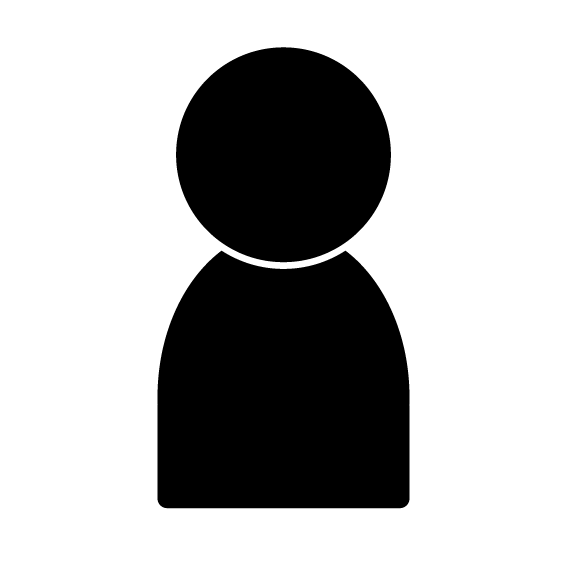 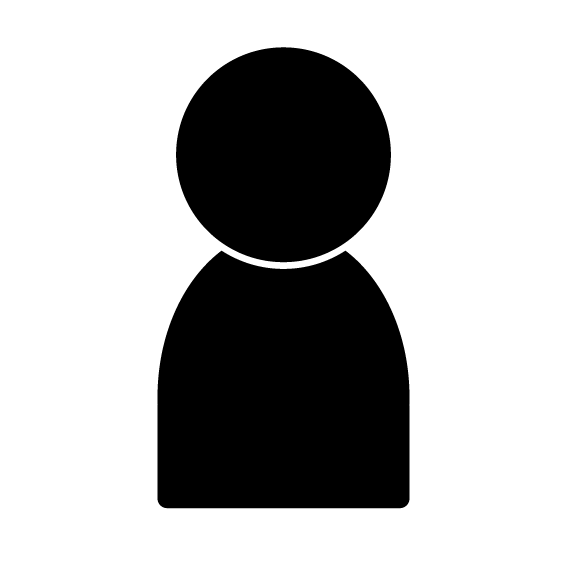 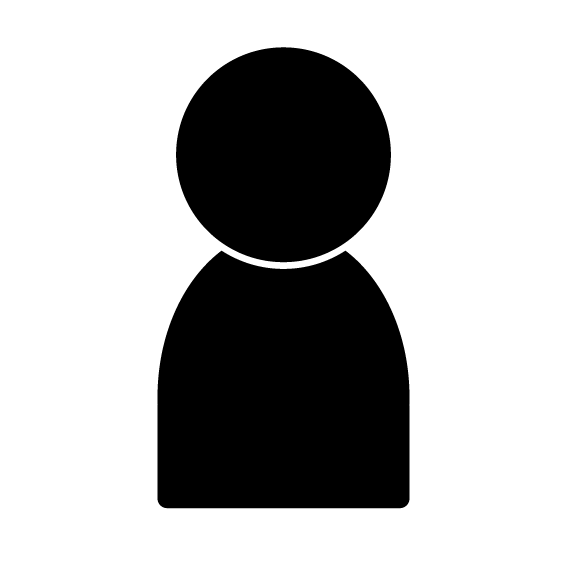 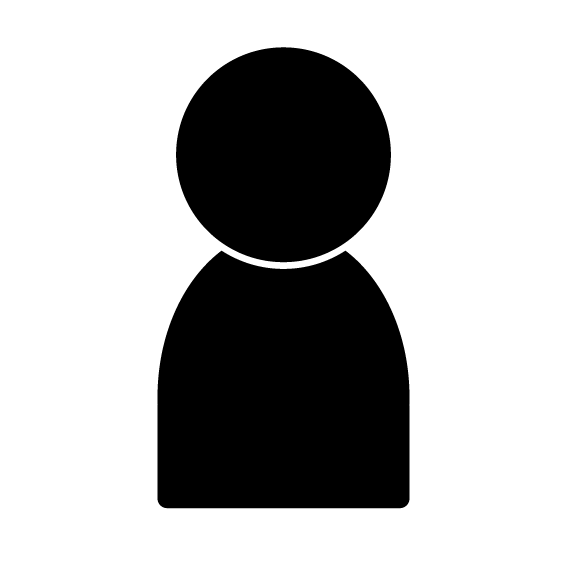 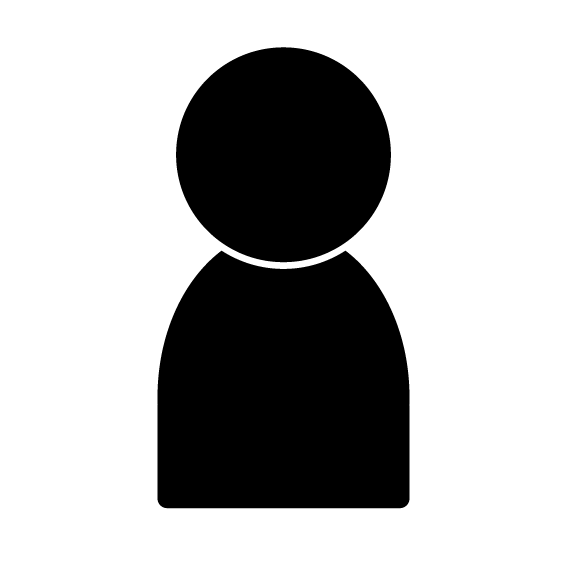 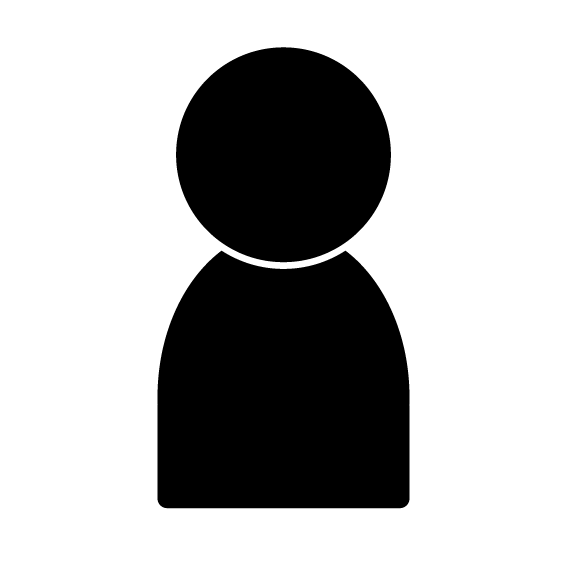 Bさん　　　　　　後見人　　　　入所サビ管    　担当職員　　  ＧＨサビ管　　相談支援専門員
令和元年度主任相談支援専門員養成研修
36
主任相談支援専門員としての役割
例
令和元年度主任相談支援専門員養成研修
37
[Speaker Notes: ①
ＷＢを利用して意見を見える可する
終了時刻をあらかじめご本人に伝えておく
途中で抜けることもＯＫと保証しておく

②基本的原則
情報の説明
安心して自信を持ち自由に意思表示できるように支援
不合理と思われる決定でも、他者への権利を侵害しないのであれば、その選択を尊重するよう努める姿勢
リスクに対する予測と対策
リスク管理のために強制的になりすぎないように注意
本人の表情、感情、行動に関する記録の活用
生活史、人間関係等から推定
第三者の参加（ピアサポなど）]
協議会に関する演習
令和元年度主任相談支援専門員養成研修
38
協議会に関する演習
【ねらい】
ここでは主任相談支援専門員として、
①すでに必要とされている事項（拠点や包括ケア等）にも対応する必要があることを理解する。

②協議会を通じて地域における多職種連携を推進していくために、個別事例から見えた課題をどのように取り扱っていくか、そのための配慮や準備すべきことについて、グループワーク（実践的な情報交換）を行う。
令和元年度主任相談支援専門員養成研修
39
第５期障害福祉計画に係る国の基本指針について
平成30年6月27日
第90回障害者部会資料
１．基本指針について
「基本指針」（大臣告示）は、障害福祉施策に関する基本的事項や成果目標等を定めるもの。
都道府県・市町村は、基本指針に即して３か年の「障害福祉計画」を策定。第５期計画期間はH30～32年度。
２．基本指針の主なポイント
・ 地域における生活の維持及び継続の推進  	・ 就労定着に向けた支援		         ・ 地域共生社会の実現に向けた取組
・ 精神障害にも対応した地域包括ケアシステムの構築	・ 障害児のサービス提供体制の計画的な構築     ・ 発達障害者支援の一層の充実
３．成果目標（計画期間が終了するH32年度末の目標）
④ 福祉施設から一般就労への移行
・一般就労への移行者数：　H28年度の１．５倍
・就労移行支援事業利用者：H28年度の２割増
・移行率３割以上の就労移行支援事業所：５割以上
　※　実績を踏まえた目標設定
・就労定着支援１年後の就労定着率：80％以上（新）
① 施設入所者の地域生活への移行　　
・地域移行者数：H28年度末施設入所者の９％以上
・施設入所者数：H28年度末の２％以上削減
　※　高齢化・重症化を背景とした目標設定
② 精神障害にも対応した地域包括ケアシステムの構築【項目の見直し】
・保健・医療・福祉関係者による協議の場（各圏域、各市町村）の設置
・精神病床の1年以上入院患者数：14.6万人～15.7万人に
　　（H26年度末の18.5万人と比べて3.9万人～2.8万人減）
・退院率：入院後3ヵ月　69％、入院後6ヵ月84％、入院後１年90％
　　（H27年時点の上位10%の都道府県の水準）
⑤ 障害児支援の提供体制の整備等【新たな項目】
・児童発達支援センターを各市町村に少なくとも1カ所設置
・保育所等訪問支援を利用できる体制を各市町村で構築
・主に重症心身障害児を支援する児童発達支援事業所、放課後等デイサービスを各市町村に少なくとも１カ所確保
・医療的ケア児支援の協議の場（各都道府県、各圏域、各市町村）の設置（H30年度末まで）
③ 地域生活支援拠点等の整備
・各市町村又は各圏域に少なくとも１つ整備
４．その他の見直し
・障害者虐待の防止、養護者に対する支援                        　　　 ・難病患者への一層の周知
・障害を理由とする差別の解消の推進                              　　　  ・意思決定支援、成年後見制度の利用促進の在り方　等
令和元年度主任相談支援専門員養成研修
40
協議会に関する演習の進め方（40分）
この演習はグループメンバー約６人全員で実施します。
令和元年度主任相談支援専門員養成研修
41
令和元年度主任相談支援専門員養成研修
42
協議会におけるファシリテーション
集合➡チームへ変換していく必要性

チームとは？
①お互いの顔を見て【顔】
②目標・モチベーション・情報を共有して【情報】
③お互いに協力し、助け合う【協働や支援】
FT＝黒子的な活動
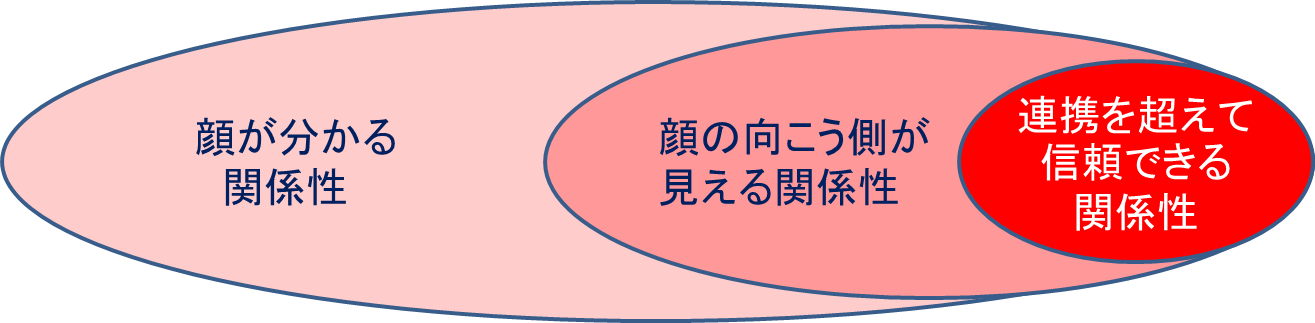 令和元年度主任相談支援専門員養成研修
43
参考文献
１）「ファシリテーション入門」　堀公俊（日経文庫）2004/7/15
２）「ファシリテーター養成講座」　森時彦（ダイヤモンド社）2007/9/28
３）「ファシリテーション力が面白いほど身につく本」　高野文夫（中経出版）2008/8/17
４）「ワークショップ入門」　堀公俊（日経文庫）2008/11/14
５）「ファシリテーター行動指南書」　三田地真美（ナカニシヤ出版）2013/5/20
６）「ロジカル・ファシリテーション」　加藤彰（ＰＨＰ研究所）2014/5/2
７）「研修・ファシリテーションの技術」　広江朋紀（同文舘出版株式会社）2016/4/12
令和元年度主任相談支援専門員養成研修
44